Exodus V  God Gives a Covenant at Sinai
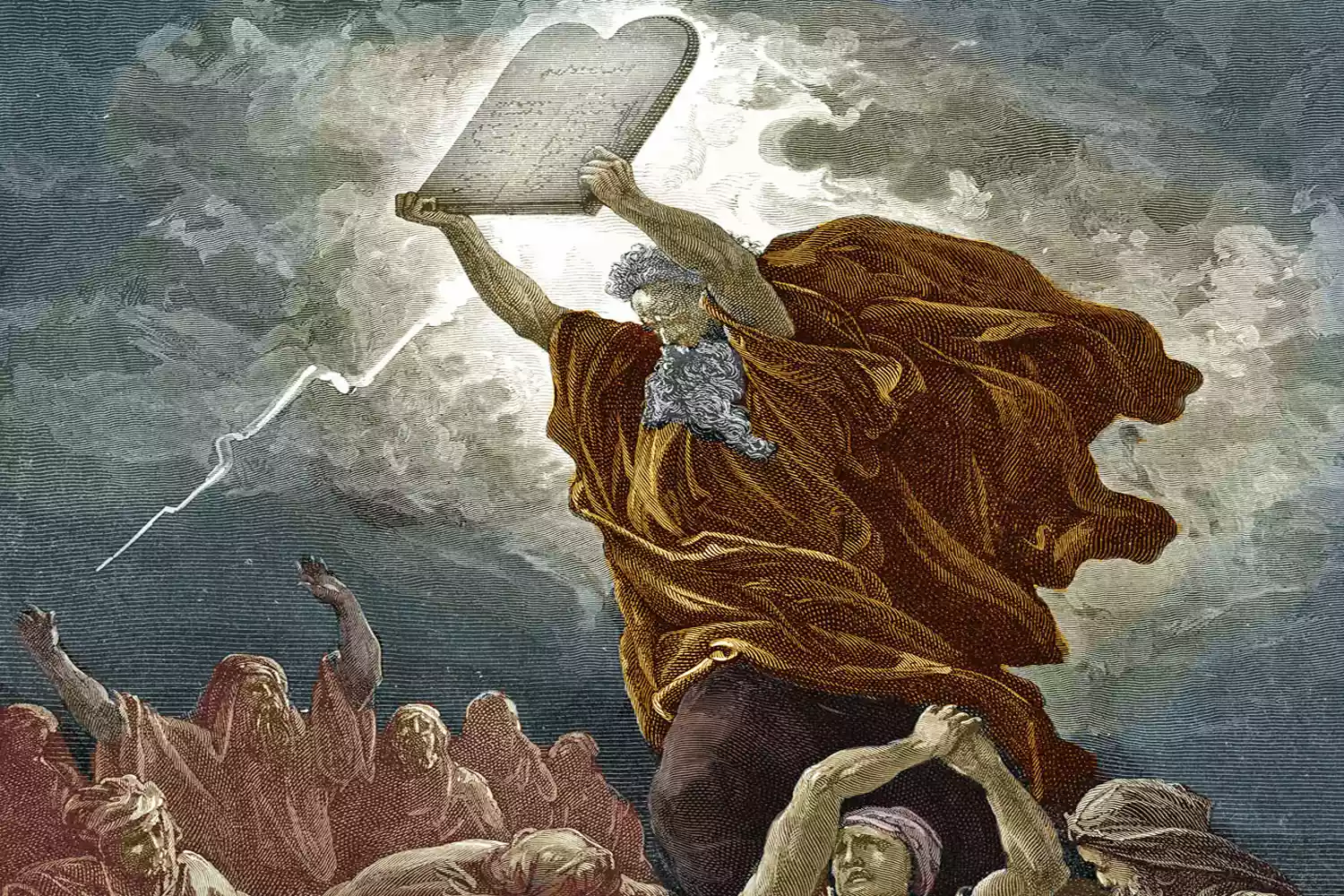 An Unblemished Passover Lamb
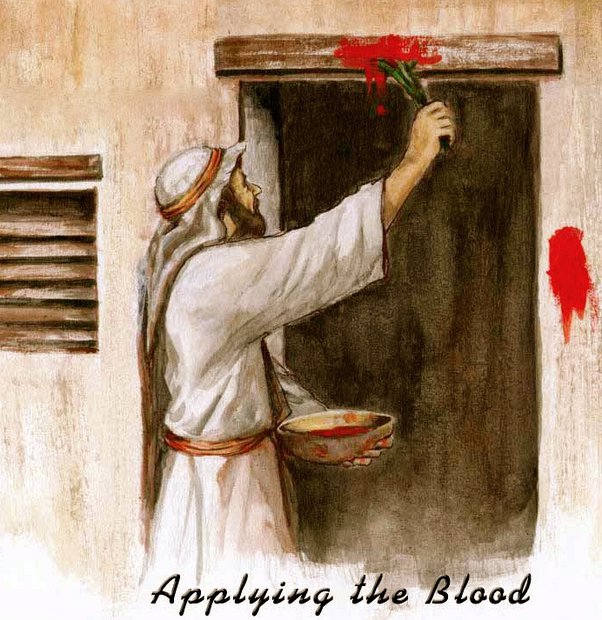 The Pillar of Fire
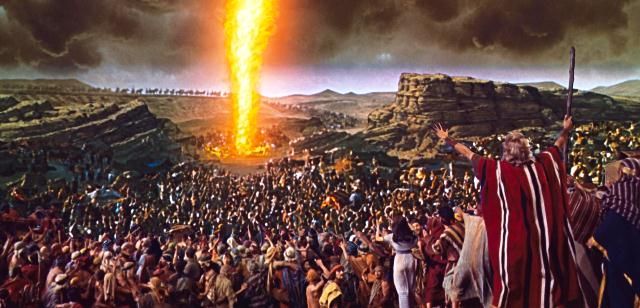 Exodus 14:19-31
Israel finally leaves Egypt by God’s mighty hand.

THE moment in the history of Israel.
Exodus 16  God Gives Us Bread
Exodus 16:1-6  We are grumbling.

Exodus 16:16-20  God gives us manna anyway!!!
But do not take more than you need.

Deuteronomy 8:3   Man does not live by bread alone, but by every Word that comes from the mouth of YHWH.
Exodus 17  God Gives Us Water
Ex 17:2-3  The people quarrel with Moses.

Ex 17:6  But God blesses them with water anyway!

John 7:37-38  Whoever is thirsty come to me and drink.  Whoever believes in me… rivers of living water will from from within them.
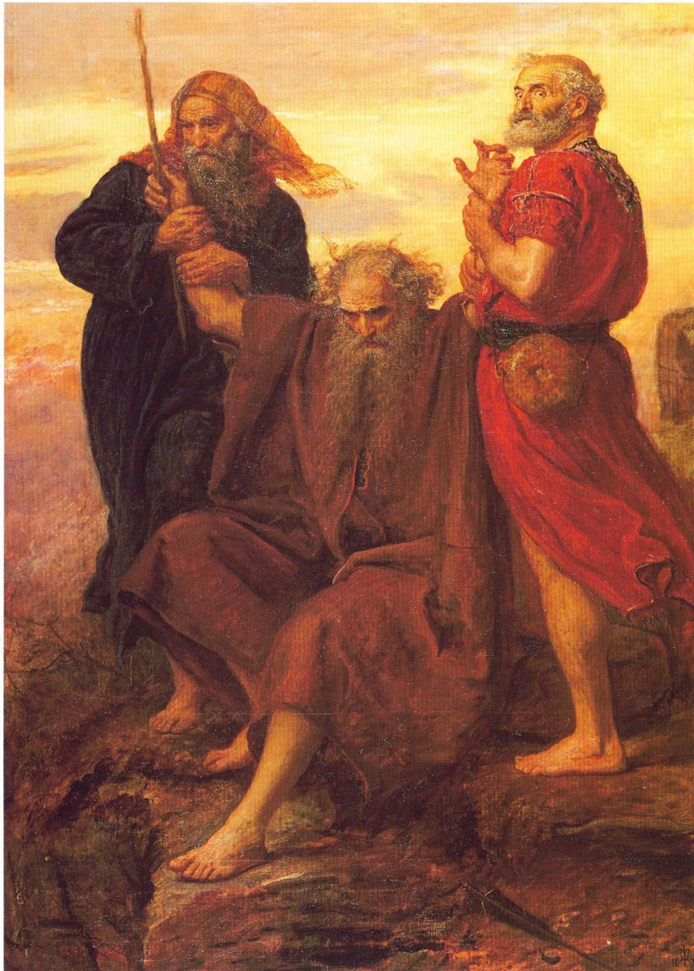 Exodus 17:8-16War With Amelek
Message:  Victory is of God.   YHWH nissi 
YHWH Our Banner
Exodus 18:1-27  Jethro
Message:  Leaders need to be willing to delegate?

Better:  When God does not speak directly to a question or issue, we need to seek wise, godly advice.
Outline of Exodus
Exodus 1-18  Moses/Jesus as Savior  God sets his people free from slavery/sin.

Exodus 19-40 Moses/Jesus as lawgiver-as one who establishes covenant between God and his elect people.
Exodus 19:1-6
The purpose of the covenant at Sinai:

1. A treasured possession.
2. A kingdom of priests.
3. A holy nation.

But…  “If you obey me fully.”  Lev 18:5

Ex 19:7-8  “We will do everything the Lord has said.”
Good luck!
1 Peter 2:9
Treasured possession = chosen people

Kingdom of priests = a royal priesthood

A holy nation = a holy nation

The difference:  In Christ you ARE these things!
Exodus 19:9-19  An Awesome Event!
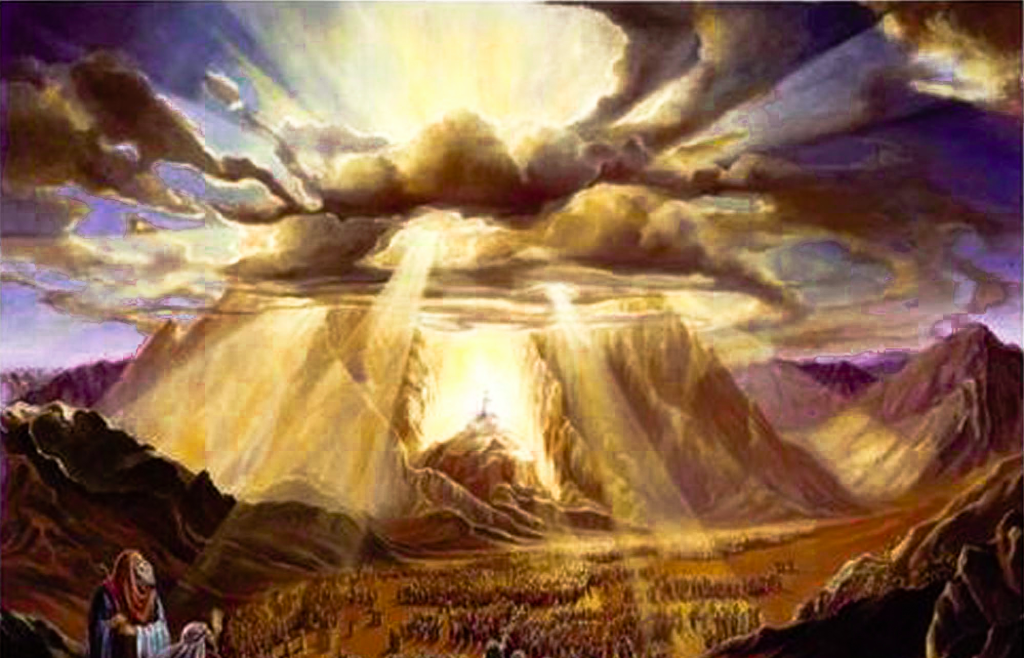 A pre-enactment of Mark 9:2-8
The Mount of Transfiguration.

Cloud, consecrated clothes
Exodus 9:9-19  No access!!!
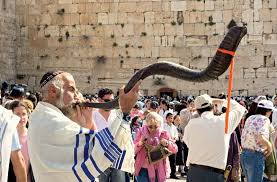 A fence

Stone to death or shoot with an arrow those who approach God
Shofar:  All Clear!
Hebrews 12:18-24  A New and Better Covenant
Mt. Sinai     vs   Mt Zion

Exodus 19:12  Kill those who approach God.

Hebrews 10:19  We walk boldly into God’s presence

But…  Heb  12:25-28  Even we must worship with reverent fear.
Exodus 20:18-20
The fear of God will keep you from sinning.
Deut 4:10
Deut 5:24
Hebrews 8:6-13  A Better Covenant
God’s law on our hearts, not on stone.

All will know God.

Sins will be forgiven.
Summary
Battle with Amelek:  God is our banner!

Jethro: When God does not speak, seek wise counsel.

Exodus 19   God’s Covenant.  God’s plan
A treasured possession
A royal priesthood
A holy nation